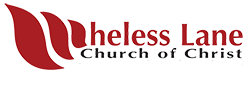 Young Adults Class
Wheless church of Christ
Welcome
Intro class
Sign Up Activity 
Topic
Q&A
Sign Up Activity
Go to www.Whelesscoc.org 
Click on Members
Click on Register
Complete registration 
Find our class area
Complete new class member form
Leave a comment
Group Me
How To Study the Bible
Prayer
Use scripture to guide you
2 Tim 2:15 – Show Thyself Approved
Methods
Topic vs Text
Reading aloud
Memory techniques
Say, write, do, teach
Philip 4:9 The things which you learned and received and heard and saw in me, these do, and the God of peace will be with you
Psalm 119:11 I have stored up your word in my heart, that I might not sin against you.
How To Study the Bible
Colossians 3:16 Let the word of Christ dwell in you richly, teaching and admonishing one another in all wisdom, singing psalms and hymns and spiritual songs, with thankfulness in your hearts to God.
Devotion
Order
Parts of the Bible
Books
Old vs New
Dispensations
Context
How To Study the Bible
Exegesis 
Utilizing Technology 
Motivation 
What’s Your Why?	
Warnings
Reading but not learning 2 Tim 3:7
Application
Very important with growth
Righteous judgment
Life guide
Exegesis
Exegesis – A study on the interpretation/study of scripture.

 The definition of exegesis is the critical explanation or interpretation of a text, especially of scripture. Put simply, it is the process of discovering the original and intended meaning of a passage of scripture.

 Basically, allowing scripture to interpret scripture
 Importance/Need for the subject
 Definitions
 Rules of Hermeneutics
Exegesis
Hermeneutics is the theory and methodology of interpretation, especially the interpretation of biblical texts, wisdom literature, and philosophical texts. Hermeneutics is more than interpretative principles or methods used when immediate comprehension fails and includes the art of understanding and communication. Modern hermeneutics includes both verbal and non-verbal communication as well as semiotics, presuppositions, and pre-understandings. Hermeneutics has been broadly applied in the humanities, especially in law, history and theology.

 Hermeneutics was initially applied to the interpretation, or exegesis, of scripture, and has been later broadened to questions of general interpretation. The terms hermeneutics and exegesis are sometimes used interchangeably. Hermeneutics is a wider discipline which includes written, verbal, and non-verbalcommunication. Exegesis focuses primarily upon the word and grammar of texts.
Exegesis
RULES OF HERMENEUTICS1. Every Bible passage has only one meaning (except some Prophecies that contain information about contemporary people as well as about Christ).2. The most obvious meaning of any passage is usually correct.3. The author's own explanation of a passage is obviously correct.(Look for "therefore" and similar for they are usually followed by the author's explantion and/or summary.)4. Scripture must be interpreted in harmony with the context.(Context is king!)5. Scripture must be interpreted in harmony with the environment of the author.(Take into account socio-political environments at the time of the writing; this sometimes requires a knowledge of ancient world history.)6. Scripture must be interpreted in harmony with other passages.(Usually this means we must change our own preconceived notions and perspectives to fit that of what the Bible writer's perspective was.)
Exegesis
7. Obscure passages must be interpreted in harmony with clearer ones.(We can't take a possible symbolic rationale of a verse over the literal ones that talk of the same topic.)8. Scripture must be interpreted in harmony with idiomatic(appropriate to the style of art or music associated with a particular period, individual, or group) usage.9. All passages on every subject should be studied.10. Observe a proper balance do not over emphasize one part of a passage to the detriment of another part.11. Rightly divide Covenants, Books, Dispensations, etc.12. Rightly divide language: e.g.. Symbolic, Prophetic, and Literal language.13. Know the meaning of words and sentences.(sometimes this means digging into the etymology of words - usually a lexicon is sufficient.)
Exegesis
14. Know the limits of revelation. The Bible was not meant to be a scientific handbook or a complete history book.Bible interpretation is for the purpose of letting God speak to man. God speaks through His word.A. God's word must be approached with an open mind, in humility, with the idea to learn.1. The student must keep himself busy with EXEGESIS, i.e. Getting out of God's word what God has put in there in the first place.2. The student must guard most against EISEGESIS, i.e. Reading into God's word what you have already decided to believe.
Exegesis
Putting it into action (How to do it)
 Tools
Lexicon, Concordance, Commentary
Bible Versions
 Reading
 Prayer/Meditation
 Impact of spiritual relationship with God and sin
 Beware of spiritual wickedness and human nature
 Examples
 Topics notorious for being misinterpreted
 Faiths that have come about due to “Exegesis” mis/private interpretation
 The importance of respecting and acknowledging scripture appropriately
 All scripture is profitable 
 Believing it wholeheartedly
 Inerrant, infallible, complete, inspired, sound, whole
 Bible history
How To Study the Bible
Exegesis 
Utilizing Technology 
Motivation 
What’s Your Why?	
Warnings
Reading but not learning 2 Tim 3:7
Application
Very important with growth
Righteous judgment
Life guide
Questions & Answers
Any questions?
Thank You
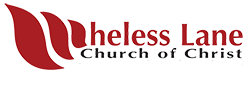